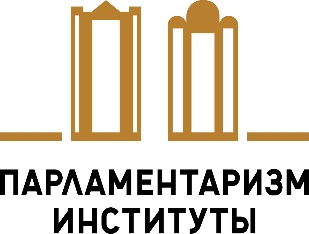 ОТ ИДЕИ ДО ЗАКОНА: КАК РЕАЛИЗУЕТСЯ ЗАКОНОДАТЕЛЬНЫЙ ПРОЦЕСС
Канатов А.К.
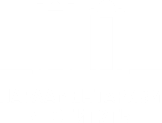 ЗАКОНОДАТЕЛЬНЫЙ ПРОЦЕСС В РЕСПУБЛИКЕ КАЗАХСТАН – 
это процесс инициирования, разработки, обсуждения, принятия и одобрения законодательного акта, 
а также его вступления в силу и опубликования, осуществляемый в соответствии 
с Конституцией Республики Казахстан и законами Республики Казахстан
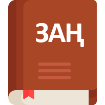 ЗАКОН – это нормативный правовой акт, который регулирует важнейшие общественные отношения, устанавливает основополагающие принципы и нормы, предусмотренные Конституцией Республики Казахстан
ЗАКОНОДАТЕЛЬНЫЙ АКТ – закон, вносящий изменения и дополнения в Конституцию Республики Казахстан, конституционный закон, кодекс, консолидированный закон, закон, временное постановление Правительства Республики Казахстан, имеющее силу закона, постановление Парламента Республики Казахстан, постановления Сената и Мажилиса Парламента Республики Казахстан
ПОДЗАКОННЫЕ НОРМАТИВНЫЕ ПРАВОВЫЕ АКТЫ – иные, не являющиеся законодательными актами, нормативные правовые акты, издаваемые на основе и (или) во исполнение и (или) для дальнейшей реализации законодательных и иных вышестоящих по иерархии нормативных правовых актов*
2
*Подпункты 4), 5), 7) статьи 1 Закона РК «О правовых актах»
Статья 61 Конституции РК
Парламент вправе издавать законы, которые регулируют важнейшие общественные отношения, устанавливают основополагающие принципы и нормы, касающиеся:
правосубъектности физических и юридических лиц, гражданских прав и свобод, обязательств и ответственности физических и юридических лиц;
1
2
режима собственности и иных вещных прав;
основ организации и деятельности государственных органов и органов местного самоуправления, государственной и воинской службы;
3
4
налогообложения, установления сборов и других обязательных платежей;
5
республиканского бюджета;
6
вопросов судоустройства и судопроизводства;
7
образования, здравоохранения и социального обеспечения;
8
приватизации предприятий и их имущества;
9
охраны окружающей среды;
10
административно-территориального устройства Республики;
11
обеспечения обороны и безопасности государства.
3
Все иные отношения регулируются подзаконными актами.
СТАДИИ ЗАКОНОДАТЕЛЬНОГО ПРОЦЕССА
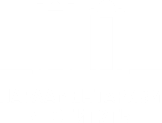 1
Подготовка законопроекта;
2
Внесение законопроекта в Мажилис в порядке законодательной инициативы;
3
Рассмотрение законопроекта в Мажилисе;
4
Принятие закона в Мажилисе;
5
Рассмотрение и одобрение закона в Сенате;
6
Подписание закона Президентом;
7
Опубликование закона.
4
ПРАВО ЗАКОНОДАТЕЛЬНОЙ ИНИЦИАТИВЫ
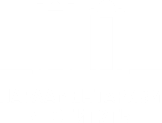 ЗАКОНОДАТЕЛЬНОЙ ИНИЦИАТИВОЙ является официальное внесение субъектом права законодательной инициативы текста проекта закона или иного законодательного акта Парламента, обязательного к рассмотрению Парламентом*
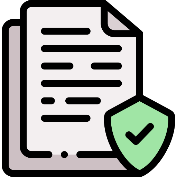 ПРАВО ЗАКОНОДАТЕЛЬНОЙ ИНИЦИАТИВЫ ПРИНАДЛЕЖИТ
Статья 61
Конституции РК
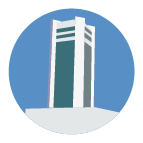 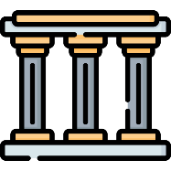 Президенту;

Депутатам Парламента;

Правительству.
и реализуется 
исключительно 
в Мажилисе
5
* Пункт 1 статьи 15 Конституционного Закона РК «О Парламенте Республики Казахстан и статусе его депутатов»
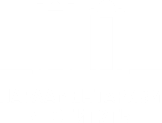 Законодательная инициатива депутатов реализуется через выявление общественных интересов
Правотворческий почин или нормотворческая потребность выявляется через следующие источники:
Публичные выступления руководства страны
Встречи с избирателями
Открытый диалог и Открытые НПА
Обращения граждан
Мониторинг соц. эконом. и общ. полит. ситуации
Документы государственного  планирования
Кризисные ситуации в обществе
Международные процессы и события
и иные источники
6
1 стадия
ПОДГОТОВКА ЗАКОНОПРОЕКТА
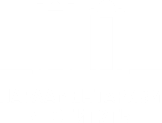 I
Подготовка законопроекта Правительством
Правительство готовит законопроекты в соответствии с  Правилами законотворческой работы Правительства РК*
Законотворческая работа Правительства осуществляется центральными исполнительными органами, 
а также иными госорганами по согласованию с ними и включает этапы:
1
9
Разработка консультативного документа, его обсуждение
Проведение публичных слушаний
Размещение консультативного документа на интернет-портале открытых НПА
2
10
Согласование проекта закона с заинтересованными государственными органами и организациями
Направление консультативного документа в Министерство юстиции РК
3
Размещение проекта закона на интернет-портале открытых НПА
11
4
Рассмотрение консультативного документа на заседании МВК
12
Внесение проекта закона в Аппарат Правительства РК и его рассмотрение
Создание рабочей группы по разработке проекта закона
5
Согласование проекта закона с Администрацией Президента РК
13
6
Разработка проекта закона
14
Проведение научной лингвистической экспертизы
Проведение анализа регуляторного воздействия (АРВ)
7
Внесение проекта закона в Мажилис Парламента РК
15
Размещение проекта закона на интернет-портале открытых НПА, получения заключений научных экспертиз (за исключением лингвистической экспертизы), общественных советов, экспертных советов и НПП
8
7
*Постановление Правительства Республики Казахстан от 29 декабря 2016 года № 907
I
Подготовка законопроекта депутатом Парламента
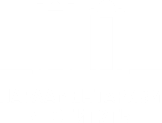 1
Разработка законопроекта
2
Научная экспертиза*
АНТИКОРРУПЦИОННАЯ
ЭКОНОМИЧЕСКАЯ
ЛИНГВИСТИЧЕСКАЯ
ПРАВОВАЯ
Агентство РК 
по противодействию коррупции
Организаторы проведения научной экспертизы:
Министерство 
национальной 
экономики
Министерство юстиции
(Институт Законодательства и правовой информации Республики Казахстан)
По проектам нормативных правовых актов, вносимых на рассмотрение Парламента Республики Казахстан, проведение научной экспертизы в зависимости от регулируемых ими общественных отношений обязательно  (статья 30 Закона РК «О правовых актах»)
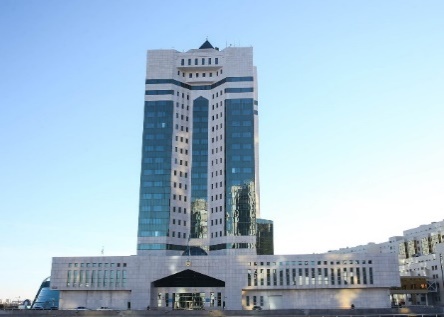 Проекты законов, предусматривающие сокращение государственных доходов или увеличение государственных расходов, могут быть внесены лишь при наличии положительного заключения Правительства Республики**
3
*Глава 6 Закона РК «О правовых актах»
** Пункт 6 статья 61 Конституции Республики Казахстан
8
ВНЕСЕНИЕ ЗАКОНОПРОЕКТА В МАЖИЛИС В ПОРЯДКЕ ЗАКОНОДАТЕЛЬНОЙ ИНИЦИАТИВЫ
2 стадия
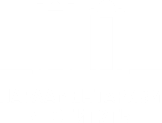 Проект закона на бумажных и электронных носителях вносится в Мажилис на казахском и русском языках с необходимыми приложениями (материалами по законопроекту)*:
Постановление Правительства или Представление  если проект закона инициирован депутатом (депутатами);
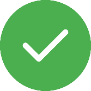 Приложения, предусмотренные пунктом 2 статьи 29 Закона РК «О правовых актах»;
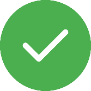 Документы и материалы, предусмотренные Бюджетным кодексом РК – по проекту закона о республиканском бюджете или об уточнении республиканского бюджета, инициируемому Правительством РК;
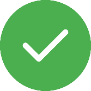 Документы и материалы, предусмотренные пунктом 6 статьи 5 Закона РК «О международных договорах Республики Казахстан» – по проекту закона о ратификации или денонсации международного договора;
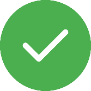 Положительное заключение Правительства по проекту закона, инициируемому депутатом (депутатами) и предусматривающему сокращение государственных доходов или увеличение государственных расходов;
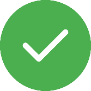 Заключение независимой экспертизы (при наличии).
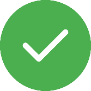 9
* Пункты 26, 27 Регламента Мажилиса Парламента Республики Казахстан
3 стадия
РАССМОТРЕНИЕ ЗАКОНОПРОЕКТА В МАЖИЛИСЕ
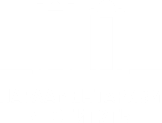 (в соответствии с Регламентом Мажилиса Парламента РК)
Рассмотрение в Комитетах и отделах Аппарата
Обсуждение законопроекта в рабочей группе
Регистрация в Аппарате
1
2
3
Включение проекта закона в повестку дня пленарного заседания
Заключение головного комитета
Бюро Палаты
4
5
6
Рассмотрение проекта закона на пленарном заседании Мажилиса (в одном или двух чтениях)
Проекты кодексов, изменения и дополнения в них рассматриваются не менее чем в двух чтениях
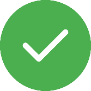 7
10
4 стадия
ПРИНЯТИЕ ЗАКОНА В МАЖИЛИСЕ
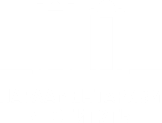 Палата большинством голосов от общего числа депутатов принимает одно из следующих решений:
50% + 1
1
принять закон и направить его для одобрения в Сенат;
2
вернуть проект закона на доработку в комитет;
3
провести последующие чтения;
4
отклонить в целом законопроект.
Отклоненный законопроект считается непринятым и возвращается инициатору*
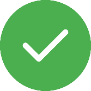 * Пункт 41-1 Регламента Мажилиса Парламента Республики Казахстан
11
5 стадия
РАССМОТРЕНИЕ И ОДОБРЕНИЕ ЗАКОНА В СЕНАТЕ
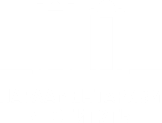 (в соответствии с Регламентом Сената Парламента РК)
Регистрация в Аппарате Сената
Рассмотрение в Комитетах и отделах Аппарата
Обсуждение законопроекта в рабочей группе
1
2
3
60 дней 
на рассмотрение
Заключение головного комитета
Включение закона в повестку дня заседания Сената
Бюро Палаты
4
5
6
Рассмотрение закона на заседании Сената(в одном или двух чтениях)
7
12
По итогам обсуждения Сенат принимает 
одно из следующих решений:
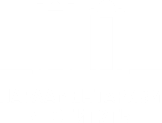 1
одобрить закон в первом чтении;
2
одобрить закон;
3
не одобрить в целом закон и возвратить его в Мажилис;
4
не одобрить отдельные статьи закона и возвратить закон в Мажилис.
При этом Сенат вправе предложить Мажилису новую редакцию отдельных статей закона.

В случае, если Сенат в течение 60 дней не принял соответствующего решения, закон представляется Президенту на подпись.
Сенат одобряет законы принятые Мажилисом большинством голосов от общего числа депутатов Палаты
50% + 1
13
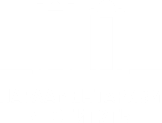 Не одобренный Сенатом закон 
возвращается в Мажилис
Если Мажилис возражает против предложенной Сенатом редакции статей или закон не одобрен в целом, разногласия разрешаются путем согласительных процедур
Возврат закона инициатору
Согласительная комиссия
не принят
Рассмотрение Мажилисом закона в редакции, предложенной согласительной комиссией
Повторное голосование 
по закону в ранее 
принятой редакции
не принят
принят
принят 2/3 голосов
в течение 10  календарных дней представляется Президенту на подпись
В течение семи календарных дней направляется в Сенат
14
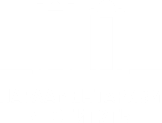 6 стадия
ПОДПИСАНИЕ ЗАКОНА ПРЕЗИДЕНТОМ
(Закон РК «О Парламенте Республики Казахстан и статусе его депутатов»)
Принятый Парламентом 
закон в течение 10 дней представляются 
на подпись Президенту*
В течение 
одного месяца подписывает и обнародует закон
ПРЕЗИДЕНТ
Возвращает закон или отдельные 
его статьи в Парламент 
для повторного обсуждения и голосования
15
*Статья 19 Закона РК «О Парламенте Республики Казахстан и статусе его депутатов»
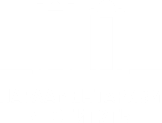 7 стадия
ОПУБЛИКОВАНИЕ ЗАКОНА
Официальное опубликование нормативных правовых актов, касающихся прав, свобод и обязанностей граждан, является обязательным условием их применения*

Официальное опубликование нормативных правовых актов осуществляется в Эталонном контрольном банке нормативных правовых актов Республики Казахстан в электронном виде
ОФИЦИАЛЬНОЕ ОПУБЛИКОВАНИЕ 
ЗАКОНОДАТЕЛЬНЫХ АКТОВ ОСУЩЕСТВЛЯЕТСЯ:
в официальных печатных изданиях;
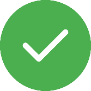 в периодических печатных изданиях, получившими такое право на конкурсной основе.
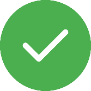 16
*Статья 37 Закона РК «О правовых актах»
ВНЕСЕНИЕ ИЗМЕНЕНИЙ И ДОПОЛНЕНИЙ 
В КОНСТИТУЦИЮ РК*
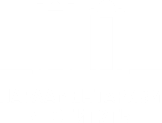 Изменения и дополнения в Конституцию Республики Казахстан могут быть внесены республиканским референдумом, проводимым по решению Президента Республики, принятым им по собственной инициативе, предложению Парламента или ПравительстваПроект изменений и дополнений в Конституцию не выносится на республиканский референдум, если Президент решит передать его на рассмотрение ПарламентаИзменения и дополнения в Конституцию вносятся Парламентом на совместном заседании Палат, большинством не менее 3/4 голосов от общего числа депутатов каждой из Палат. Проведение не менее двух чтений по вопросам внесения изменений и дополнений в Конституцию обязательно*
*Статья 62 Конституции Республики Казахстан
** Регламент Парламента Республики Казахстан
17
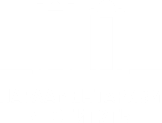 ПРИНЯТИЕ КОНСТИТУЦИОННЫХ ЗАКОНОВ РК*
Проект конституционного закона принимается к рассмотрению Мажилисом и не более чем в двухдневный срок направляется для работы в Сенат**Конституционные законы принимаются Парламентом на совместном заседании Палат по вопросам, предусмотренным Конституцией, большинством не менее 2/3 голосов от общего числа депутатов каждой из ПалатПроведение не менее двух чтений по проектам конституционных законов обязательно
*Статья 62 Конституции Республики Казахстан
** Регламент Парламента Республики Казахстан
18